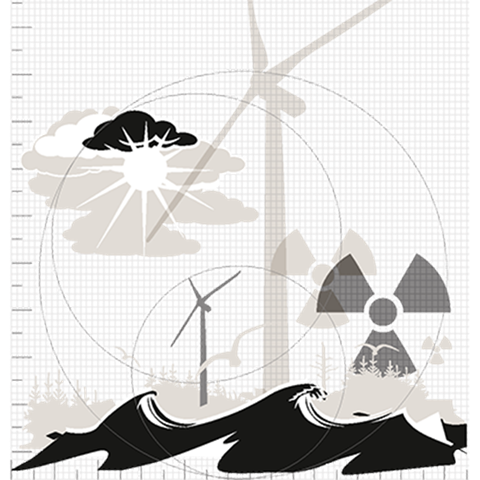 Energisystem  på SLU
PSR-SLU Cecilia Sundberg
Cecilia.sundberg@slu.se
[Speaker Notes: Vi behöver Uthålliga Energisystem, ni ska ta fram de för oss !

Två olika universitet
   Campus, inloggning, kort,           
   Tentasalar, Fronter, 
Välj den bästa av tvä världar!
Undervisning SLU
    Tillämpade projekt inom Teknik,            
     Bioenergi, ekonomi och miljö
Kursvärderingsmöten med
studentrepresentanter ( var aktiv!)

Nyhetssidan denna vecka island

Jag undervisar bara lite och sitter på MVM huset på campus ultuna och kan bäst nås
Via mail

Lycka till !]
Vad är en ingenjör?
Problemlösaren
”Riktiga problem”
Tekniska problem innehåller samhälleliga och affärsmässiga aspekter
Komplexa, dåligt definierade och innehåller motsättningar
Kräver tolkningar och uppskattningar
Sällan svart/vitt – rätt/fel
Ni måste kunna ha ett ben i analysen – ett ben i verkligheten
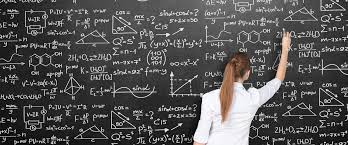 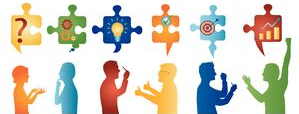 [Speaker Notes: Ser det lätt ut?

Då ska ni veta att det blir mer utmanande 

Men också roligare]
SLUs och UUs lärplattform CANVAS/Studium
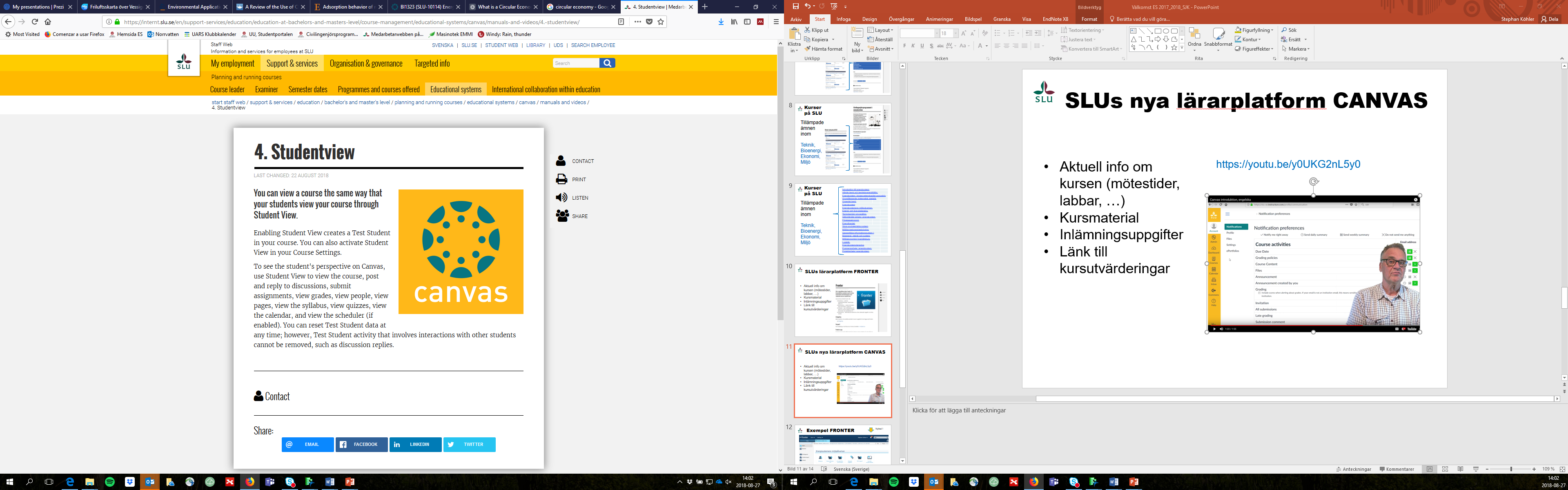 Aktuell info om kursen (mötestider, labbar, …)
Kursmaterial
Inlämningsuppgifter
Länk till kursutvärderingar

Quiz, diskussionsforum, videomöten mm

Frågor till lärare
Introduktion på SLU 1 september
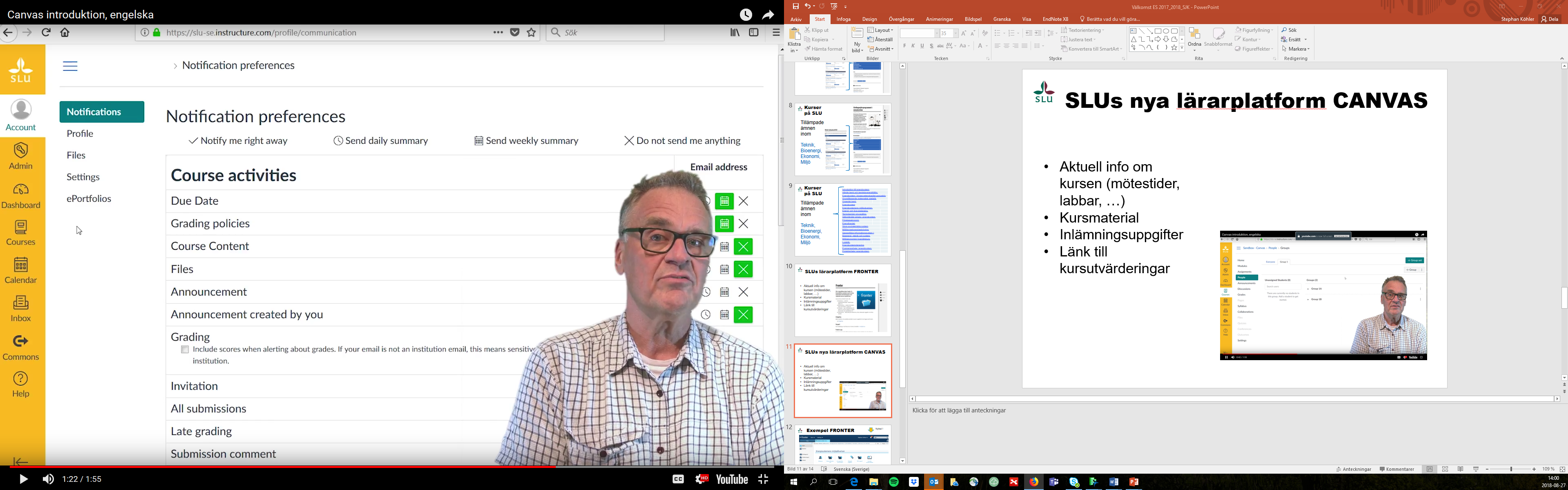 ES-programmets Studium-sidor
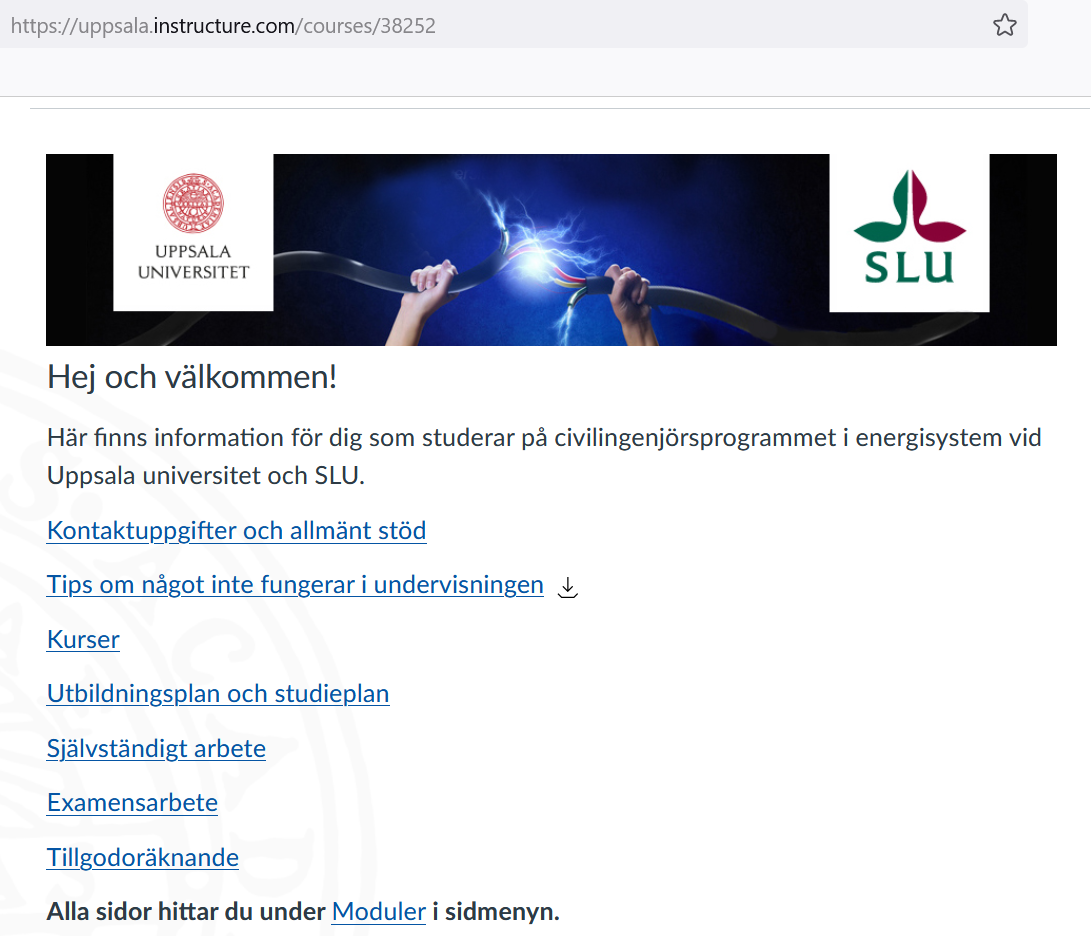 Datakonto, självregistrering, passerkort mm på SLU
Görs i denna ordning:
Datakonto
Självregistrering
Passerkort

student.slu.se – Gå till webbsida för ny student – Uppsala/Ultuna
https://student.slu.se/studier/nystudent/checklista/
Uppropsdagen 29/8
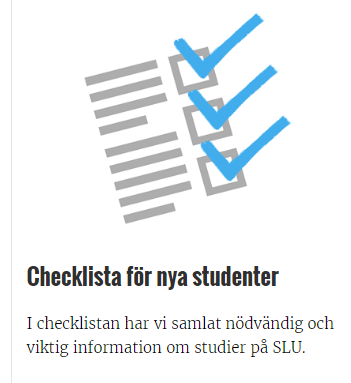 Lite praktisk info
1 Sep
8.15 Cykeltåg från Polacks – Faddrarna visar vägen 

 9.00-12.00 (lokal meddelas senare)
Välkomnande till SLU och rundvandring på Ultuna

13.15-17.00 Kursstart på ”Introduktion till energisystem”
[Speaker Notes: vid entrén till Polacksbackens aula kl. 8.15]
Introduktion till energisystem
student.slu.se - TN0353

Registrering innan kursstart – i Ladok, inloggad med SLU-konto
Energisystem: energitillförsel och energianvändning,    teknik i samhället

Studieteknik, ingenjörens yrkesroll, läsa-skriva- presentera, näringslivsanknytning, mm

Studieresa 20-22 september
Coronainformation
Vaccinera dig!
Stanna hemma om du är sjuk!
[Speaker Notes: 2 kap. Förebyggande åtgärder och anmälan av sjukdomsfall 
Den enskildes skyldighet att förebygga smittspridning
1 §   Var och en skall genom uppmärksamhet och rimliga försiktighetsåtgärder medverka till att förhindra spridning av smittsamma sjukdomar.
2 §   Den som vet eller har anledning att misstänka att han eller hon bär på en smittsam sjukdom är skyldig att vidta de åtgärder som krävs för att skydda andra mot smittrisk.
Den som vet att han eller hon bär på en allmänfarlig sjukdom är skyldig att lämna information om smittan till andra människor som han eller hon kommer i sådan kontakt med att beaktansvärd risk för smittoöverföring kan uppkomma.]